UD. IV. GENÈTICA.  Ll. IV. 5. Biotecnologia

3. Anàlisi de la fragmentació de l’ADN
Una vegada aconseguida la fragmentació de l’ADN i haver-se aconseguit la replicació de molts de fragments aquests es poden començar a estudiar amb dues tècniques diferents:

	- electroforesi en gel

	- southern blot
3.1. Electroforesi en gel
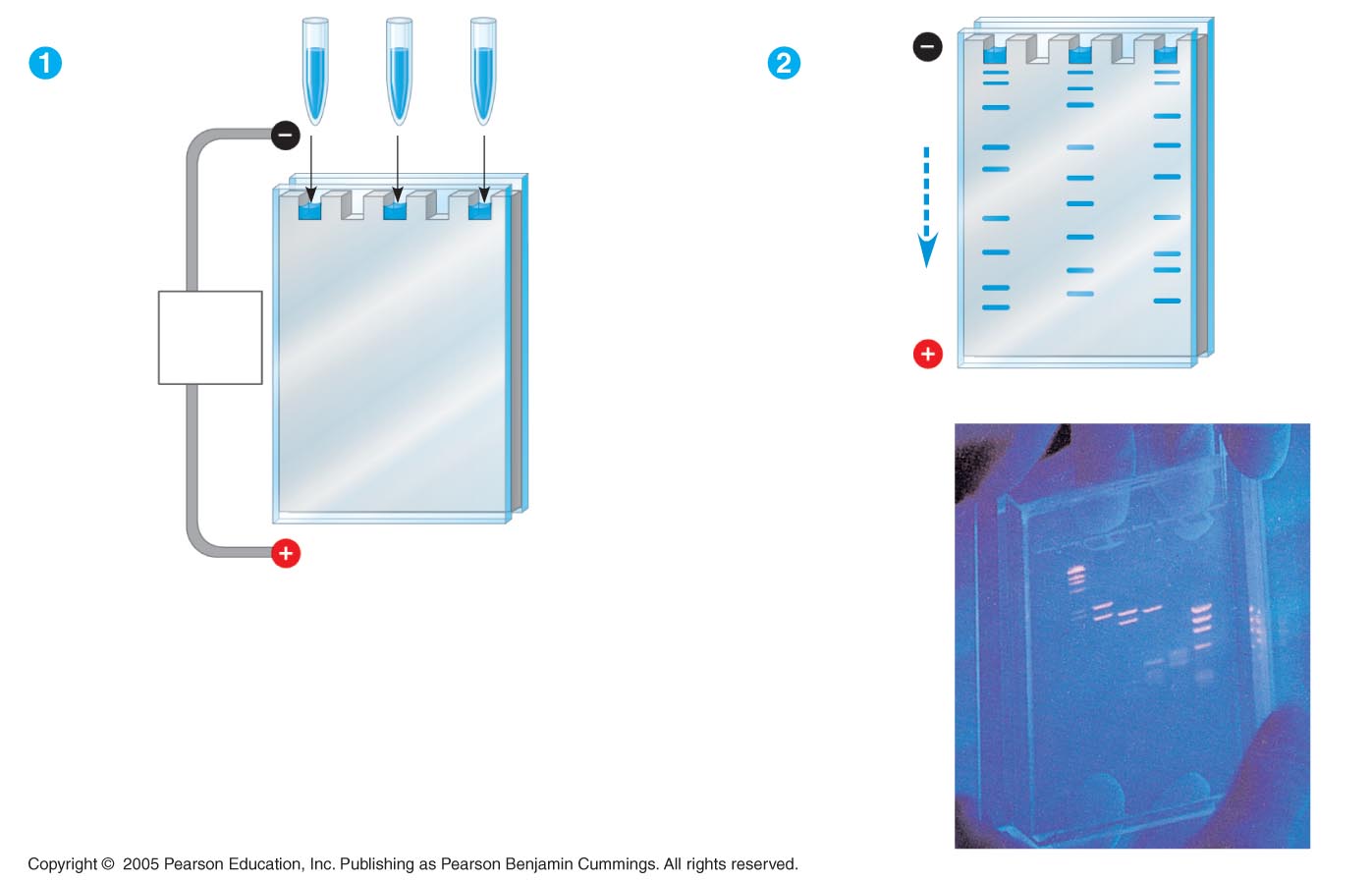 Mixture
of DNA
molecules
of differ-
ent sizes
Longer
molecules
Cathode
Shorter
molecules
Power
source
Gel
Glass
plates
Anode
LE 20-9
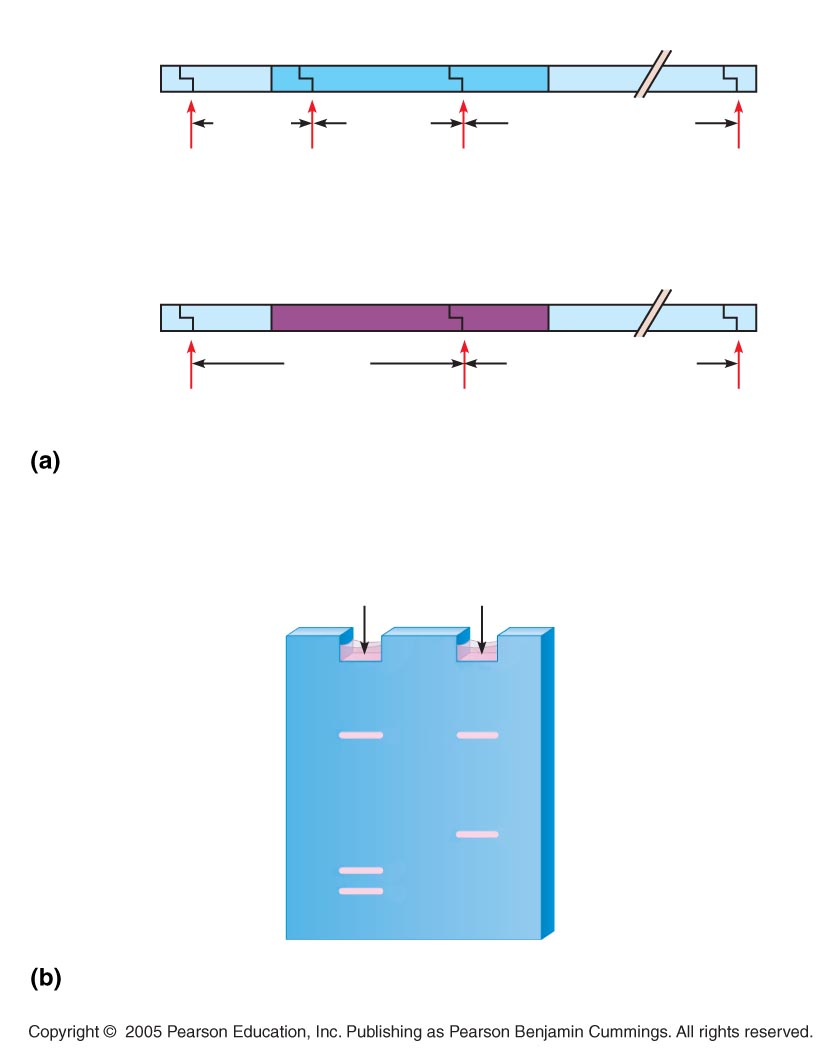 Normal b-globin allele
Aplicació de l’electroforesi en gel per separar dos al·lels.
Cas de l’anèmia falciforme
175 bp
201 bp
Large fragment
Ddel
Ddel
Ddel
Ddel
Sickle-cell mutant b-globin allele
376 bp
Large fragment
Ddel
Ddel
Ddel
Ddel restriction sites in normal and sickle-cell alleles of
-globin gene
Normal
allele
Sickle-cell
allele
Large
fragment
376 bp
201 bp
175 bp
Electrophoresis of restriction fragments from normal
and sickle-cell alleles
3.2. Southern blot
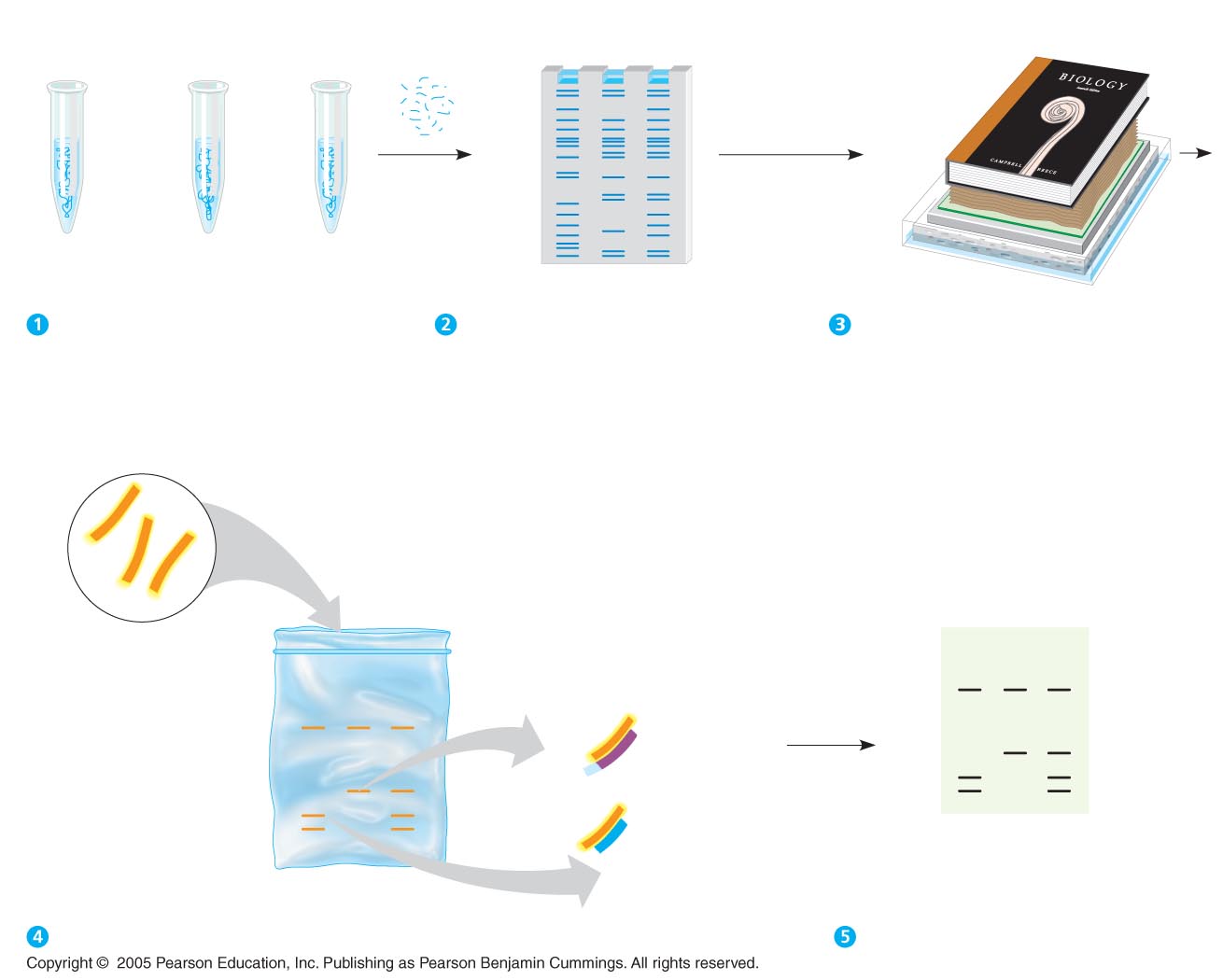 Heavy
weight
Restriction
fragments
DNA + restriction enzyme
Nitrocellulose
paper (blot)
I
I
I
Gel
Sponge
Paper
towels
I Normal
-globin
allele
I Sickle-cell
allele
I Heterozygote
Alkaline
solution
Preparation of restriction fragments.
Gel electrophoresis.
Blotting.
Probe hydrogen-
bonds to fragments
containing normal
or mutant -globin
I
I
I
Radioactively
labeled probe
for -globin
gene is added
to solution in
a plastic bag
I
I
I
Fragment from
sickle-cell
-globin allele
Film over
paper blot
Fragment from
normal -globin
allele
Paper blot
Hybridization with radioactive probe.
Autoradiography.